Ορθογραφία
Είδη λαθών
Παραλείψεις γραμμάτων ή συλλαβών
Αντικαταστάσεις γραμμάτων ή συλλαβών
Πρόσθεση γραμμάτων ή συλλαβών
Χρήση κεφαλαίου γράμματος
Τονισμός
Απουσία απόστασης ανάμεσα στις λέξεις
Κακή γραφή
Λάθη σε βασικούς κανόνες ορθογραφίας (λάθη μορφολογίας)
Λάθη ιστορικής ορθογραφίας
Μη γενίκευση κανόνων    (Παντελιάδου, 2004)
Λάθη στη διδασκαλία
Διδασκαλία ορθογραφικών κανόνων σε μικρά παιδιά. 
Διδασκαλία ξεκομμένη από την ανάγνωση.
Ορθογραφική άσκηση με τυχαία δείγματα κειμένου. 
Διόρθωση ερήμην παιδιών. Κοκκινισμένα γραπτά.
Βασικές τεχνικές
Πρόγραμμα βασισμένο σε γλωσσικό υλικό επιλεγμένο και ιεραρχημένο με πιθανολογικά κριτήρια συχνότητας 
ΠαρώθησηΕπαναληπτική άσκησηΑνατροφοδότηση (επαλήθευση, αυτοδιόρθωση) 
Τόνωση αυτοσυναισθήματος 
Αυθόρμητη ορθογραφία
Βασικές τεχνικές
Γενικευμένες εμπειρίες, βασισμένες σε ορθογραφικές κανονικότητες 
Οικογένειες λέξεωνΚαταληκτικές και προκαταληκτικές ομοιομορφίες. Αλφαβητικά λεξιλόγια ατομικής χρήσηςΛεξικά
Βασικές τεχνικές - οικογένειες  λέξεων
1. Παρουσίαση οικογένειας σε αφήγηση και εικόνα. 
2. Δίνουμε όνομα στη μαμά και στα παιδιά. 
Π.χ. σκηνή η μαμά, σκηνογράφος, σκηνοθεσία 
3. Δίνουμε άσκηση με τρεις μαμάδες και πολλά παιδιά για να δημιουργήσουν σωστά τις οικογένειες. 
(Σύνθετες λέξεις: μπαμπάς, μαμά: ζητάμε να βρούμε το παιδί/τα παιδιά)
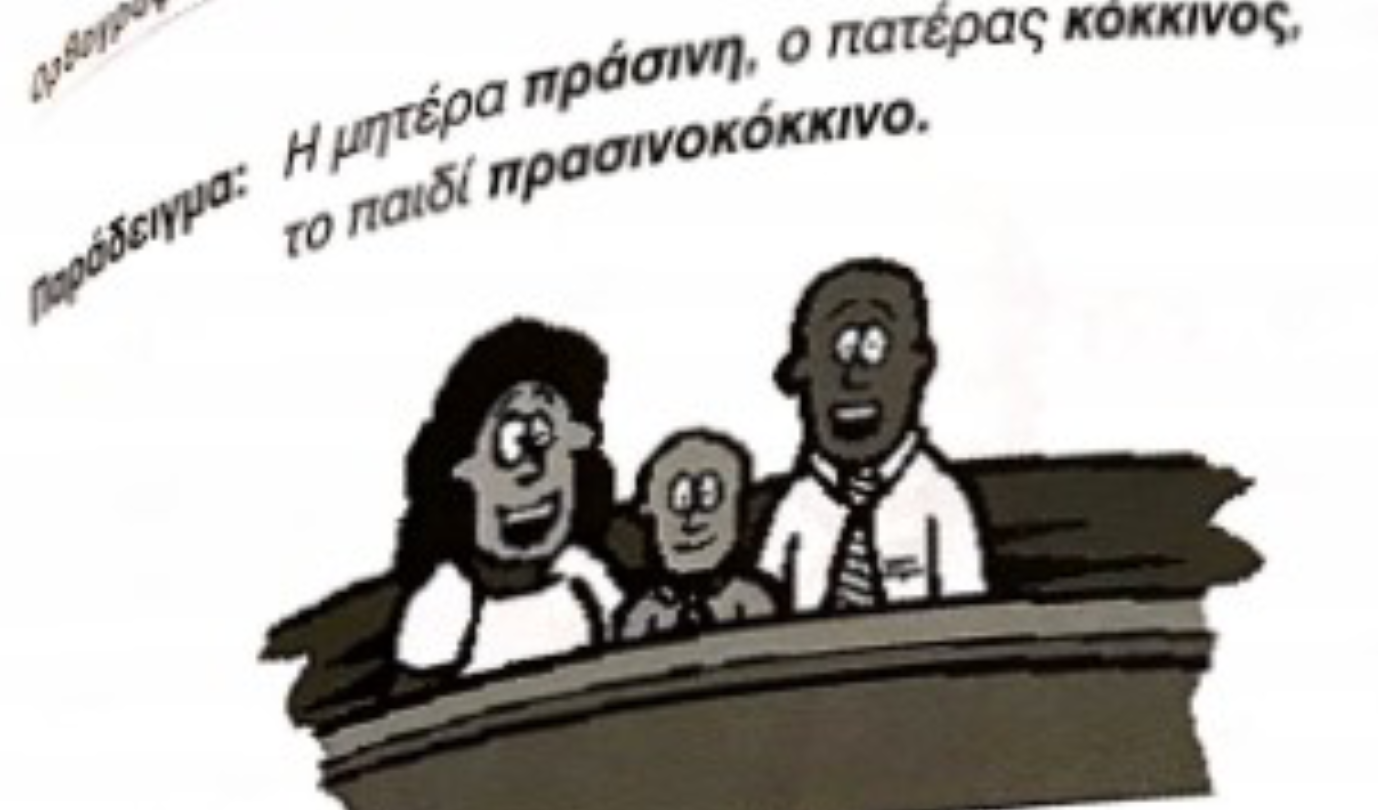 Πηγή: Παντελιάδου
Διορθωτικές τεχνικές
Πολυαισθητηριακές προσεγγίσεις εμπλέκονται 
οπτικέςακουστικές και κινητικές δεξιότητες
Ελευθερία Καλούδη
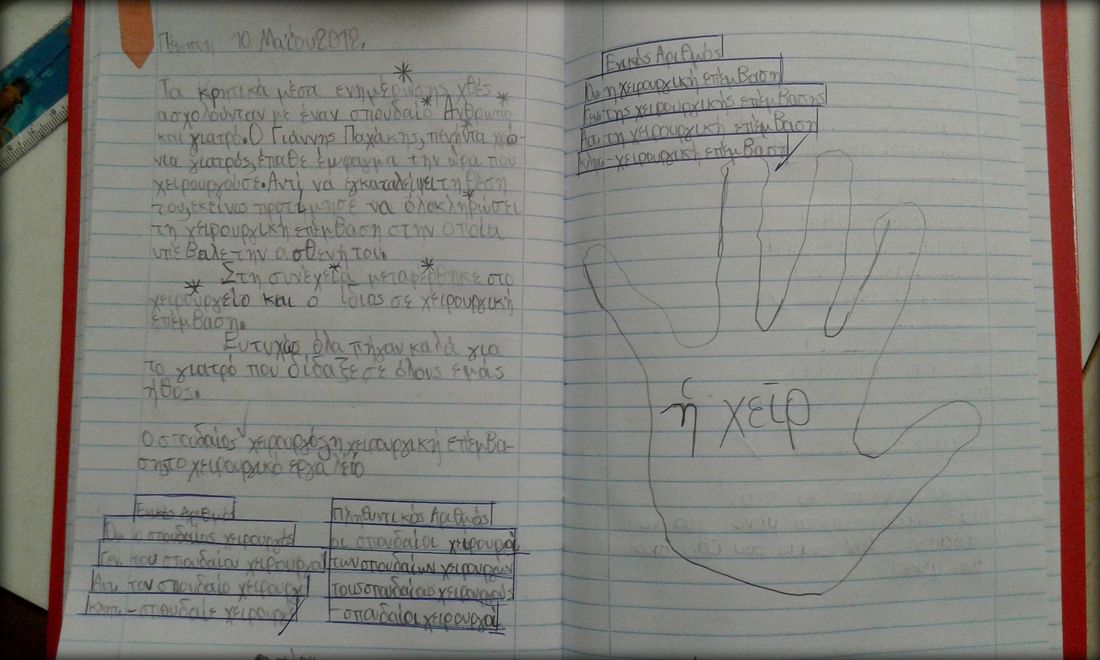 https://grammatomazomata.weebly.com/omicroniota-deltarhoalphasigmaepsiloniotasigma-mualphasigma-delta/9175439?fbclid=IwAR1CDjeMxQ3D4qJvBn555aoyBZo_-j13vYokmecnw6AdhuP7tFMhXHU86kU
Ελευθερία Καλούδη
Η φούσκα της ηρεμίας προτείνεται για το ξεκίνημα ή για το κλείσιμο της μέρας αλλά και για τις μεταβάσεις από μάθημα σε μάθημα, για τις φορές που υπαρχει ένταση στην τάξη. Τις Παρασκευές η Ορθογραφία είναι προσωπική υπόθεση. Ο καθένας γράφει την αποψή του για ένα θέμα και όλοι μοιραζόμαστε τις σκέψεις μας στο τέλος. 
Σήμερα το θέμα ήταν «η φούσκα της ηρεμίας». Μόνο για ένα λεπτό (κι έτσι καταλαβαίνεις πόσο πολύ είναι ένα λεπτό, αν το αξιοποιήσεις σωστά). Αν πάει καλά μπορεί κανείς να το αυξήσει, αλλιώς αρκεί τόσο. 
Διαλέγεις μουσική όπως αυτή
https://youtu.be/biwRInS-y3U
ή αυτή λόγω της περιόδου
https://youtu.be/lJlEQim-yMo
Αν τις πρώτες φορές είναι λίγο αμήχανα, δε χρειάζεται τίποτα. Με τον καιρό γίνεται μόνο του.
Ελευθερία Καλούδη
Ελευθερία Καλούδη
Ελευθερία Καλούδη
Ορθογραφικές περιπέτειες ξανά.... με τη Β' αυτή τη φορά.
Χθες με αφορμή την επισκεψη ενός πυροσβέστη στο σχολείο ασχοληθήκαμε με τη λέξη "πυρ". Την ζωγραφίσαμε με αόρατο μολύβι, κλείσαμε τα μάτια μας και την είδαμε, νιωσαμε τη ζέστη που βγαίνει μεσα από το "υ", το γεμίσαμε με τη φαντασία μας νερό για να σβήσουμε τη φωτιά,ψάξαμε στο λεξικό για λέξεις από την ίδια οικογένεια. Όπου χρειάστηκε είδαμε εικόνες πχ για το υγρό πυρ και τον πυράκανθο. Δεν έδωσα τίποτα για διάβασμα στο σπίτι.
Σήμερα γράψαμε Άγνωστη Ορθογραφία την πρόταση "Σήμερα ήρθε στο σχολείο μας ένας πυροσβέστης". Στατιστική λαθών: 6/23 λάθη στη λέξη σήμερα, 7/23 λάθη στη λέξη σχολείο, 5/23 λάθη στη λέξη ήρθε. Ο/23 λάθη στη λέξη πυροσβέστης. 

Σήμερα ζωγραφίσαμε την Ορθογραφία (θα μπορούσε να ειχε γίνει χθες αυτό) και συμπληρώσαμε μια άσκηση Ορθογραφίας που βοήθησε τα παιδιά να μάθουν να δίνουν ορισμούς για απλά πράγματα με σαφείς και ολοκληρωμένες προτάσεις (κι αυτό θα μπορούσε να είχε γίνει πριν). 
Για Αντιγραφή δόθηκε η Άγνωστη Ορθογραφία. Και κάπως έτσι φαίνεται πως όταν τα πράγματα γίνονται ανάποδα ίσως το αποτέλεσμα είναι πιο ενδιαφέρον. Σε καθε περίπτωση τα παιδιά δε μαθαίνουν Ορθογραφία αν γι΄αυτά οι λέξεις και η σωστή γραφή τους δεν έχουν κανένα νόημα. Αυτό προϋποθέτει βέβαια αποδέσμευση από το πατροπαράδοτο μονοπάτι: Αντιγραφή-Ορθογραφία-γράφω δέκα φορές τη λέξη που έκανα λάθος (συνήθως πάλι λάθος).
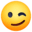 Ελευθερία Καλούδη
https://scontent-vie1-1.xx.fbcdn.net/v/t1.6435-9/43036606_2255213928031467_8138363719068418048_n.jpg?_nc_cat=105&ccb=1-7&_nc_sid=730e14&_nc_eui2=AeE6uugxqvnGIOw2RBZipQs3_EYk84dAuRb8RiTzh0C5FpRcTv94J82G8GsUd4Y7TEY&_nc_ohc=zDolmG1mecMAX9LGodg&_nc_ht=scontent-vie1-1.xx&oh=00_AfA77DnkgawVIpF-kCyHKVibOvwtMeVxkj1AmZC2Ty6EBA&oe=644254C0